NHN Cloud
Architecture Icons
v.1.7
September 26, 2023
Contents
Light Backgrounds
General Resources
Title Bar
Groups
Arrows
Icons
Dark Backgrounds
General Resources
Title Bar
Groups
Arrows
Icons
Service Icon (Common for Light and Dark)
Compute
Container
Network
Storage
Database
Hybrid & Private Cloud
Game
Content Delivery
Notification
AI Service
Machine Learning
Applications Service
Mobile Service
Search
Data & Analytics
Dev Tools
Management
Bill
Dooray!
Dooray! | ERP
Dooray! | Groupware
Contact Center
IDC
Governance & Audit
Security
Marketplace
Light Backgrounds
Light Backgrounds > General Resources (Title Bar / Groups / Arrows)
Enter Title Bar Text
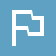 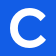 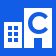 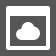 NHN Cloud
Region
Organization
Project
Private subnet
Public subnet
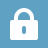 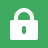 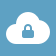 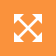 Availability Zone
VPC
Auto Scaling group
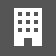 On-Premise/IDC
/Co-lo Zone
Success Status
Main Path
Secondary Path
Failure Status
Optional Secondary Path
Optional Main Path
Light Backgrounds > General Resources (Icons)
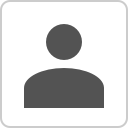 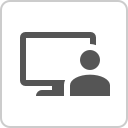 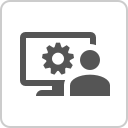 External User
Internal User
Administrator
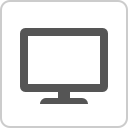 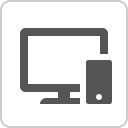 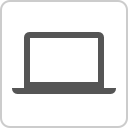 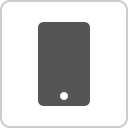 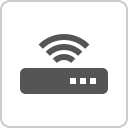 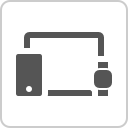 Desktop
Desktop+Phone
Laptop
Phone
Mobile Devices
Gateway
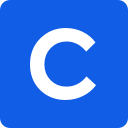 NHN Cloud
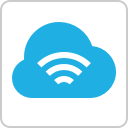 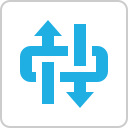 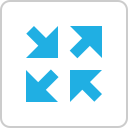 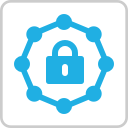 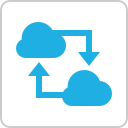 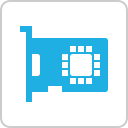 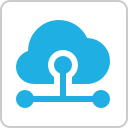 Subnet
Internet 
Gateway
NAT Gateway
Routing Table
Private Network
Peering
Interface
Light Backgrounds > General Resources (Icons)
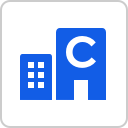 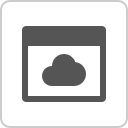 Organization
Project
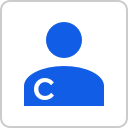 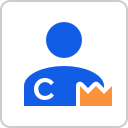 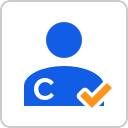 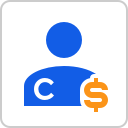 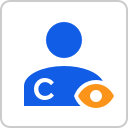 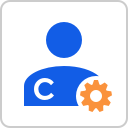 NHN Cloud 
Member
Owner
Admin
Member
Billing Viewer
Log Viewer
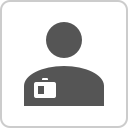 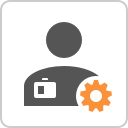 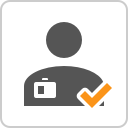 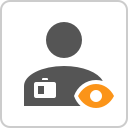 IAM Member
Admin
Member
Viewer
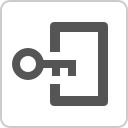 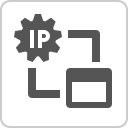 IP ACL
Login Security 
Settings
Dark Backgrounds
Dark Backgrounds > General Resources (Title Bar / Groups / Arrows)
Enter Title Bar Text
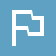 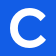 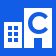 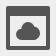 NHN Cloud
Region
Organization
Project
Private subnet
Public subnet
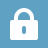 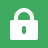 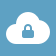 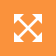 Availability Zone
VPC
Auto Scaling group
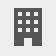 On-Premise/IDC
/Co-lo Zone
Success Status
Main Path
Secondary Path
Failure Status
Optional Secondary Path
Optional Main Path
Dark Backgrounds > General Resources (Icons)
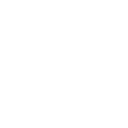 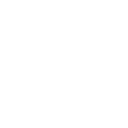 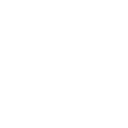 External User
Internal User
Administrator
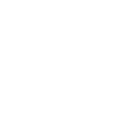 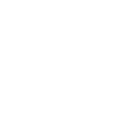 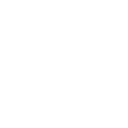 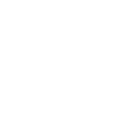 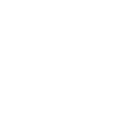 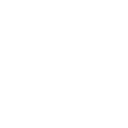 Desktop
Desktop+Phone
Laptop
Phone
Mobile Devices
Gateway
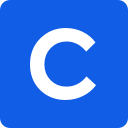 NHN Cloud
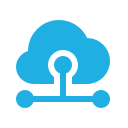 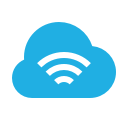 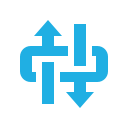 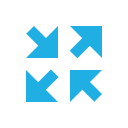 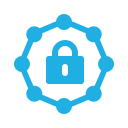 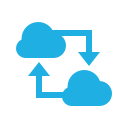 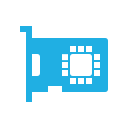 Subnet
Internet 
Gateway
NAT Gateway
Routing Table
Private Network
Peering
Interface
Dark Backgrounds > General Resources (Icons)
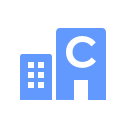 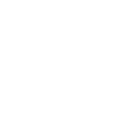 Organization
Project
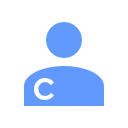 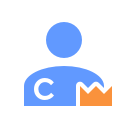 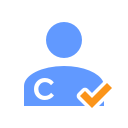 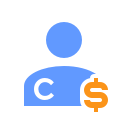 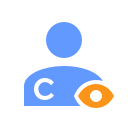 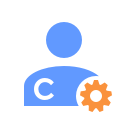 NHN Cloud 
Member
Owner
Admin
Member
Billing Viewer
Log Viewer
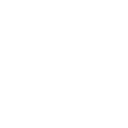 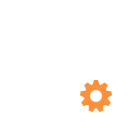 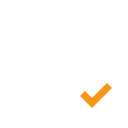 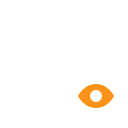 IAM Member
Admin
Member
Viewer
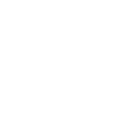 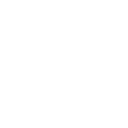 IP ACL
Login Security 
Settings
Service Icon (Common for Light and Dark)
Service Icon
Compute
Compute
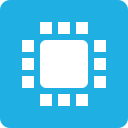 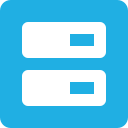 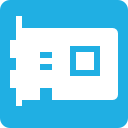 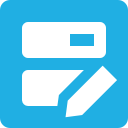 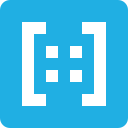 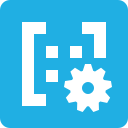 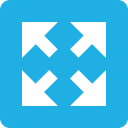 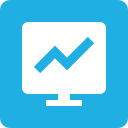 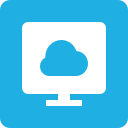 Compute
Instance
GPU Instance
Instance
Template
Image
Image Builder
Auto Scale
System
Monitoring
Virtual
Desktop
Container
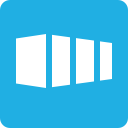 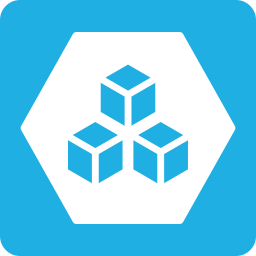 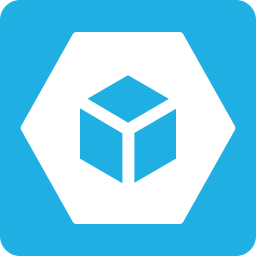 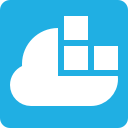 Container
NHN Kubernetes 
Service(NKS)
NHN Container
Service(NCS)
NHN Container 
Registry(NCR)
Service Icon
Network
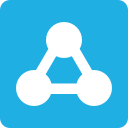 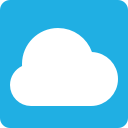 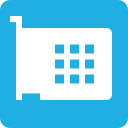 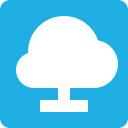 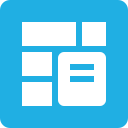 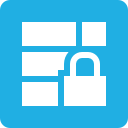 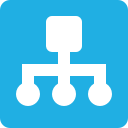 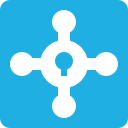 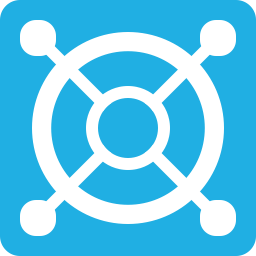 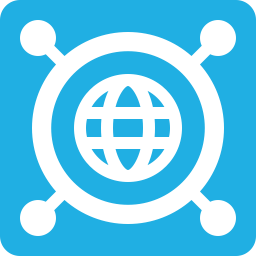 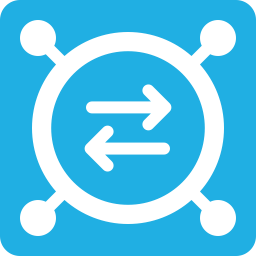 Network
VPC
Network
Interface
Floating IP
Network ACL
Security Groups
Load Balancer
NAT Instance
Transit Hub
Internet
Gateway
Peering
Gateway
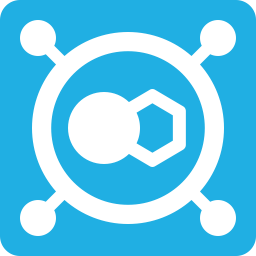 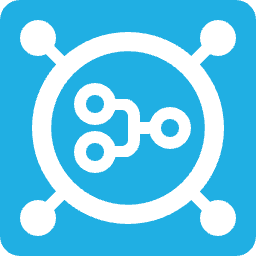 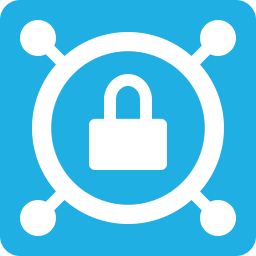 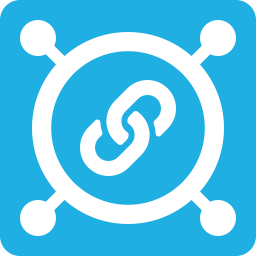 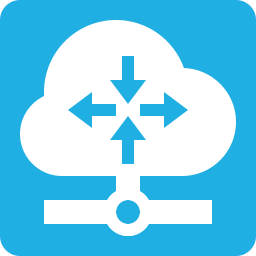 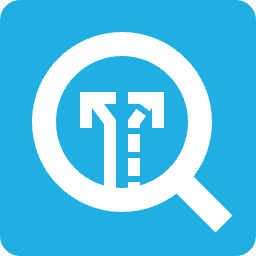 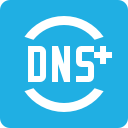 NAT
Gateway
VPN Gateway
(Site-to-Site VPN)
Service
Gateway
Direct Connect
Traffic
Mirroring
DNS Plus
Colocation
Gateway
Storage
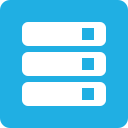 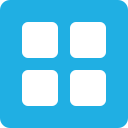 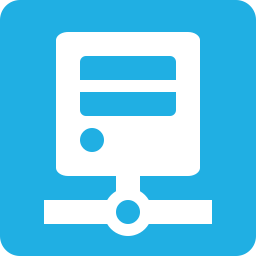 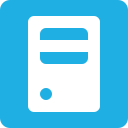 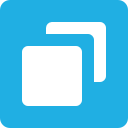 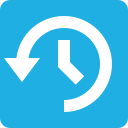 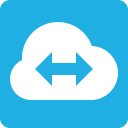 Storage
Block Storage
NAS
NAS
(offline)
Object Storage
Backup
Data 
Transporter
Service Icon
Database
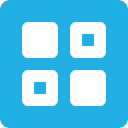 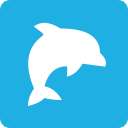 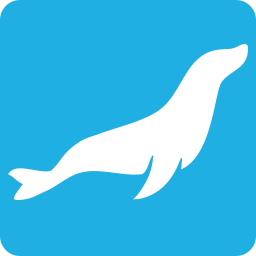 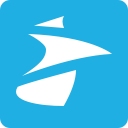 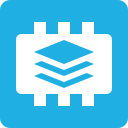 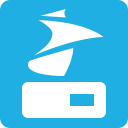 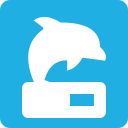 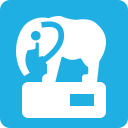 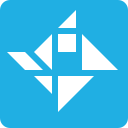 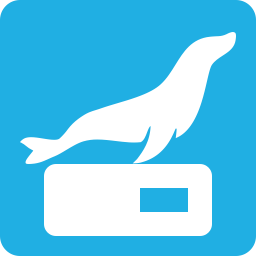 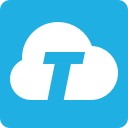 Database
RDS for
MySQL
RDS for
MariaDB
RDS for
MS-SQL
EasyCache
MS-SQL
Instance
MySQL
Instance
PostgreSQL
Instance
CUBRID
Instance
MariaDB
Instance
Tibero Instance
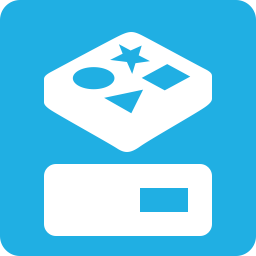 Redis
Instance
Hybrid & Private Cloud
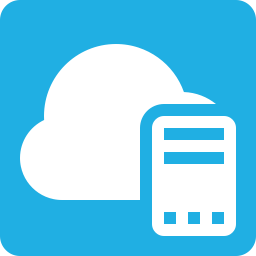 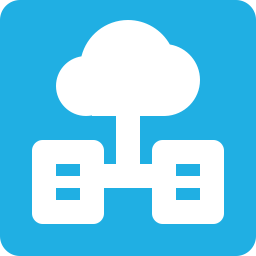 Hybrid &
Private Cloud
NHN
Private Cloud
Service Icon
Game
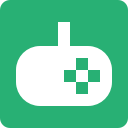 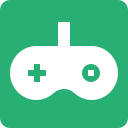 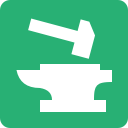 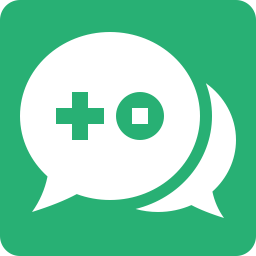 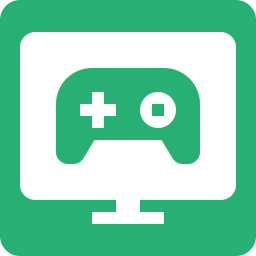 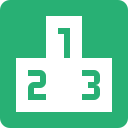 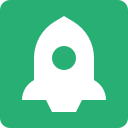 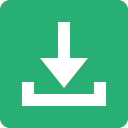 Game
Gamebase
GameAnvil
GameTalk
GameStarter
Leaderboard
Launching
Smart
Downloader
Content Delivery
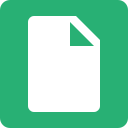 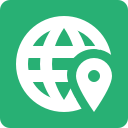 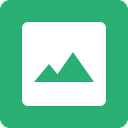 Content Delivery
CDN
Image Manager
Notification
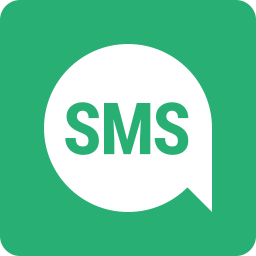 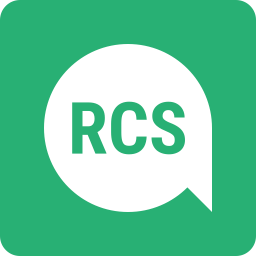 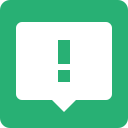 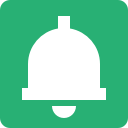 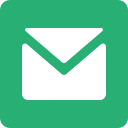 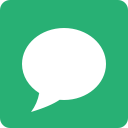 Notification
Push
SMS
RCS
Bizmessage
Email
KakaoTalk
Bizmessage
Service Icon
AI Service
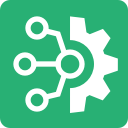 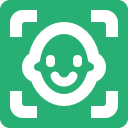 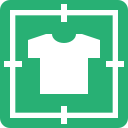 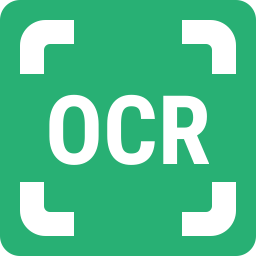 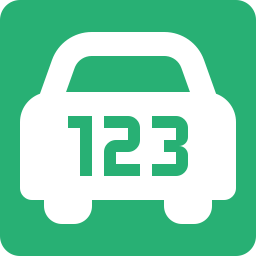 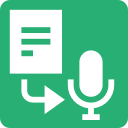 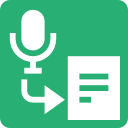 AI Service
Face Recognition
AI Fashion
OCR
Vehicle Plate
Recognizer
Text to Speech
Speech to Text
Machine Learning
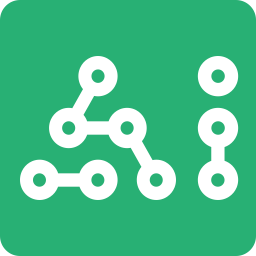 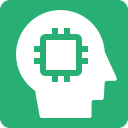 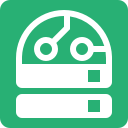 Machine Learning
Deep Learning 
Instance
AI EasyMaker
Application Service
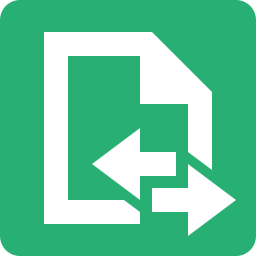 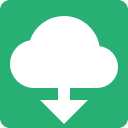 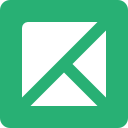 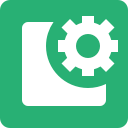 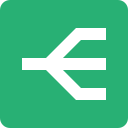 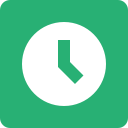 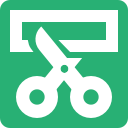 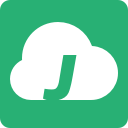 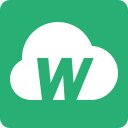 Application
Service
Maps
ROLE
API Gateway
RTCS
ShortURL
JEUS Instance
WebtoB
Instance
File-Crafter
Service Icon
Mobile Service
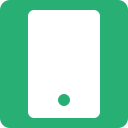 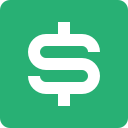 Mobile Service
IAP
Search
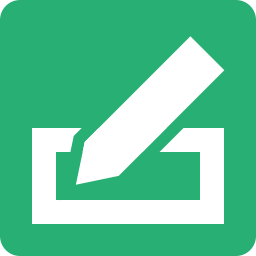 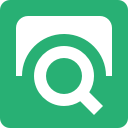 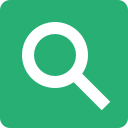 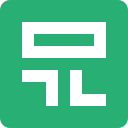 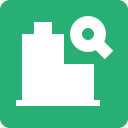 Search
Cloud Search
Autocomplete
Corporation
Search
Word
Suggestion
Data & Analytics
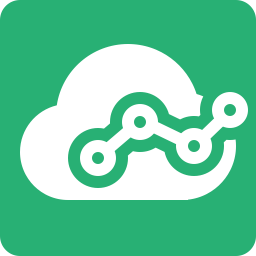 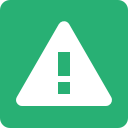 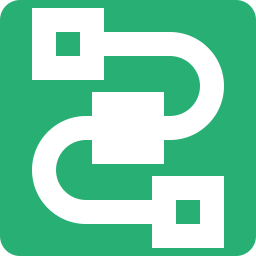 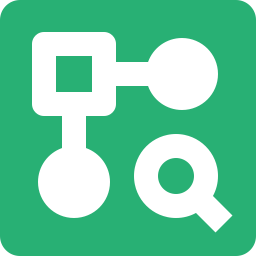 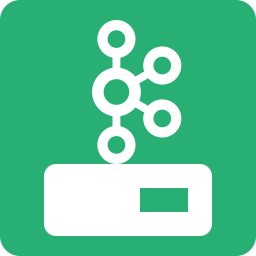 Data &
Analytics
Log & Crash
Search
DataFlow
DataQuery
Kafka
Instance
Service Icon
Dev Tools
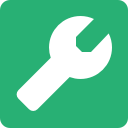 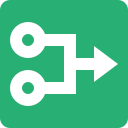 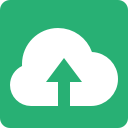 Dev Tools
Pipeline
Deploy
Management
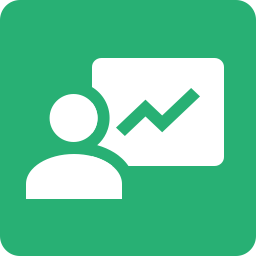 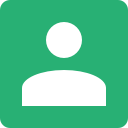 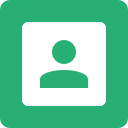 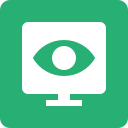 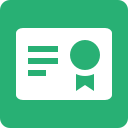 Management
Managed
Support Plan
Service
Monitoring
Certificate 
Manager
Bill
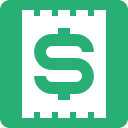 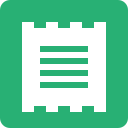 Bill
eTax
Service Icon
Dooray!
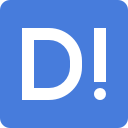 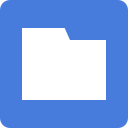 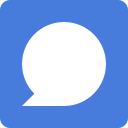 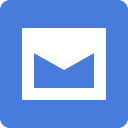 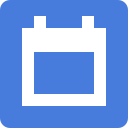 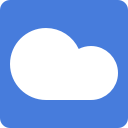 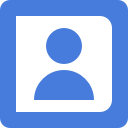 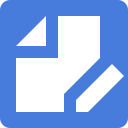 Dooray!
Project
Messenger
Mail
Calendar
Drive
Contacts
Wiki
Dooray! | ERP
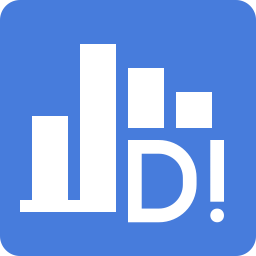 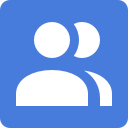 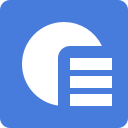 Dooray! | ERP
Human
Resource
Finance
Dooray! | Groupware
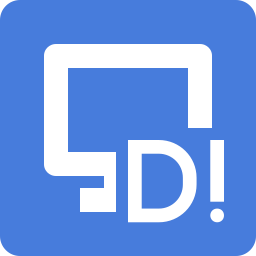 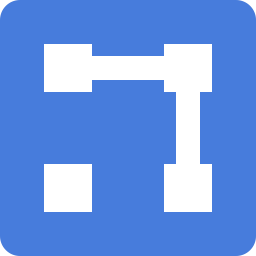 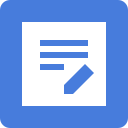 Dooray! | 
Groupware
Communication
Board
Workflow
Service Icon
Contact Center
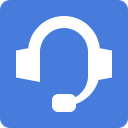 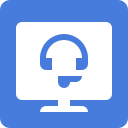 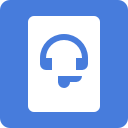 Contact Center
Online
Contact
Mobile
Contact
IDC
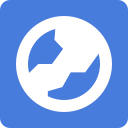 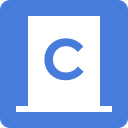 IDC
NCC
Governance & Audit
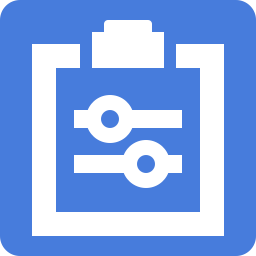 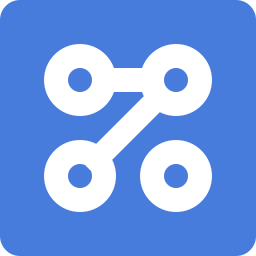 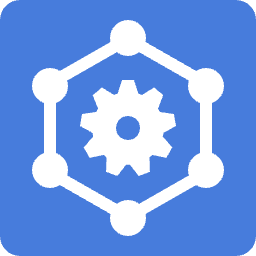 Governance &
Audit
CloudTrail
Resource
Watcher
Service Icon
Security
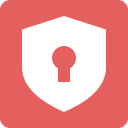 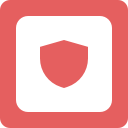 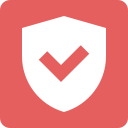 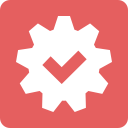 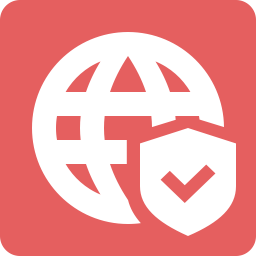 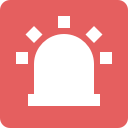 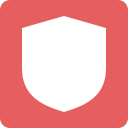 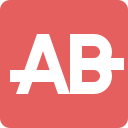 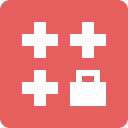 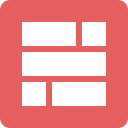 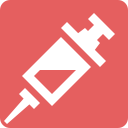 Security
NHN AppGuard
App Security
Check
Server Security
Check
Webshell
Threat Detector
Security
Monitoring
Basic Security
CAPTCHA
OTP
WEB Firewall
Vaccine
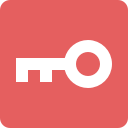 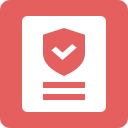 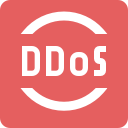 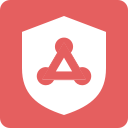 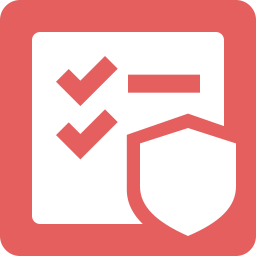 Secure Key
Manager
Security
Compliance
DDoS Guard
SIEM
Security
Advisor
Sub icons
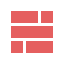 Firewall
Service Icon
Marketplace
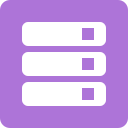 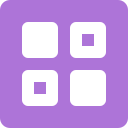 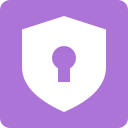 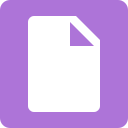 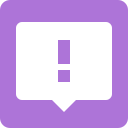 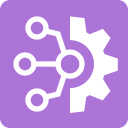 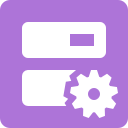 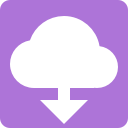 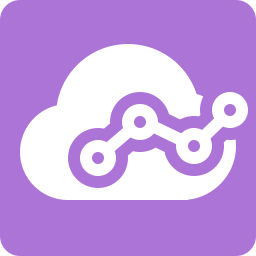 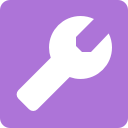 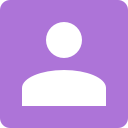 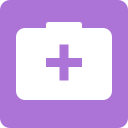 Storage
Database
Security
Content
Delivery
Notification
AI Service
Application
Instance
Application 
Service
Data &
Analytics
Dev Tools
Management
Medical &
Healthcare
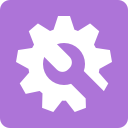 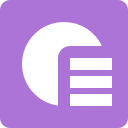 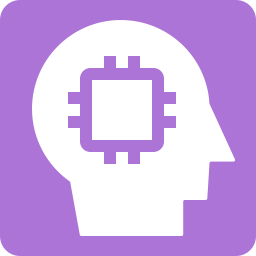 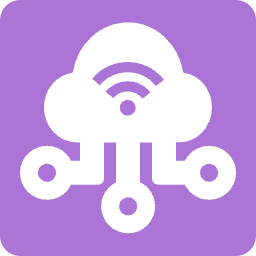 Manufacturing
Finance
Machine
Learning
IoT
Examples
Single VPC Configuration Example (Light Backgrounds)
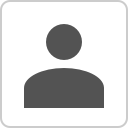 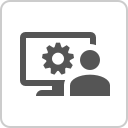 External User
Administrator
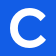 NHN Cloud
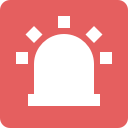 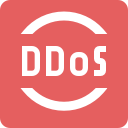 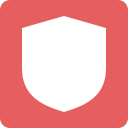 Region
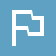 DDoS Guard
Security Monitoring
Basic Security
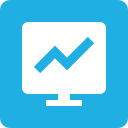 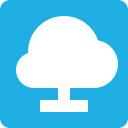 Floating IP
Floating IP
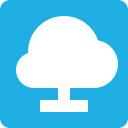 System Monitoring
Organization
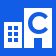 Availability Zone (A)
Availability Zone (B)
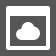 Project
Internet 
Gateway
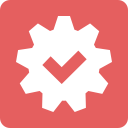 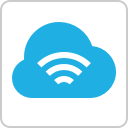 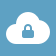 VPC-Service
Server Security 
Check
Public subnet-WEB
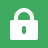 Private subnet-WAS
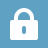 Private subnet-DB
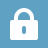 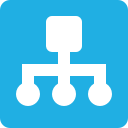 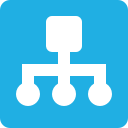 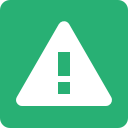 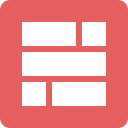 WEB
Load Balancer
WAS
Load Balancer
Log & Crach 
Search
WEB
Firewall
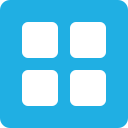 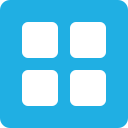 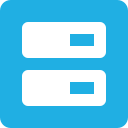 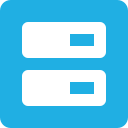 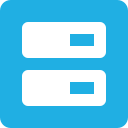 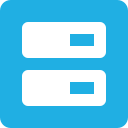 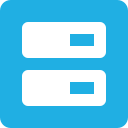 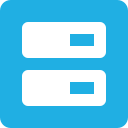 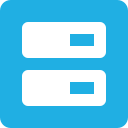 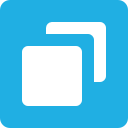 WAS 1
WAS 2
Block Storage
Block Storage
Management
WEB 1
WEB 2
DB 1
DB 2
Object
Storage
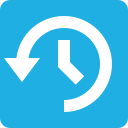 Backup
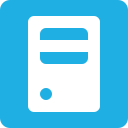 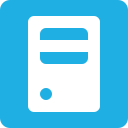 NAS
NAS
Single VPC Configuration Example (Dark Backgrounds)
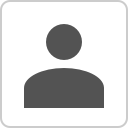 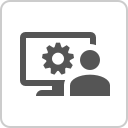 External User
Administrator
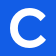 NHN Cloud
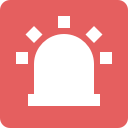 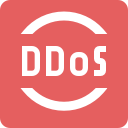 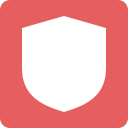 Region
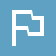 DDoS Guard
Security Monitoring
Basic Security
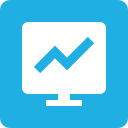 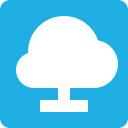 Floating IP
Floating IP
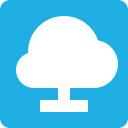 System Monitoring
Organization
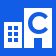 Availability Zone (A)
Availability Zone (B)
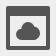 Project
Internet 
Gateway
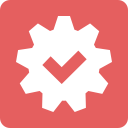 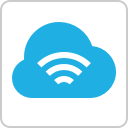 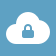 VPC-Service
Server Security 
Check
Public subnet-WEB
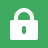 Private subnet-WAS
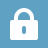 Private subnet-DB
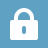 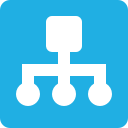 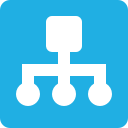 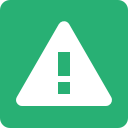 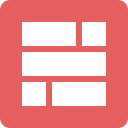 WEB
Load Balancer
WAS
Load Balancer
Log & Crach 
Search
WEB
Firewall
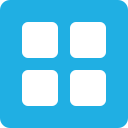 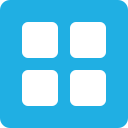 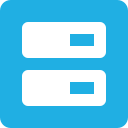 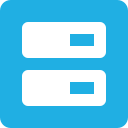 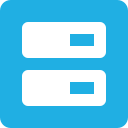 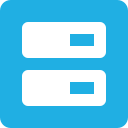 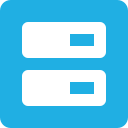 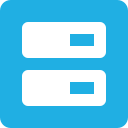 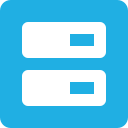 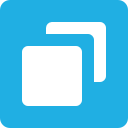 WAS 1
WAS 2
Block Storage
Block Storage
Management
WEB 1
WEB 2
DB 1
DB 2
Object
Storage
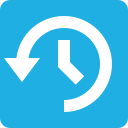 Backup
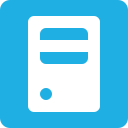 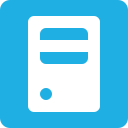 NAS
NAS
Multi VPC Configuration Example (Light Backgrounds)
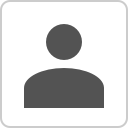 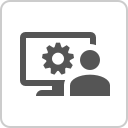 External User
Administrator
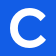 NHN Cloud
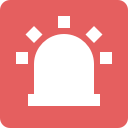 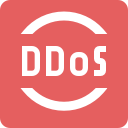 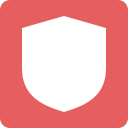 Region
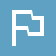 DDoS Guard
Security Monitoring
Basic Security
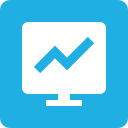 Floating IP
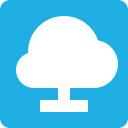 Floating IP
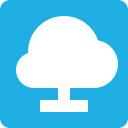 System Monitoring
Organization
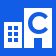 Availability Zone (A)
Availability Zone (B)
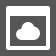 Project
Internet 
Gateway
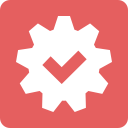 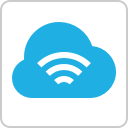 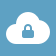 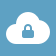 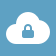 VPC Private INT
VPC Public DMZ
VPC Private DB
Server Security 
Check
Public subnet-WEB
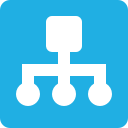 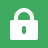 Private subnet-WAS
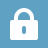 Private subnet-DB
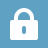 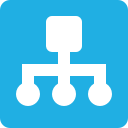 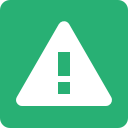 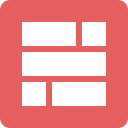 WEB
Load Balancer
WAS
Load Balancer
Log & Crach 
Search
WEB
Firewall
Peering
Peering
Peering
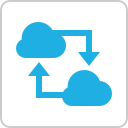 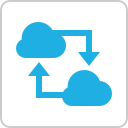 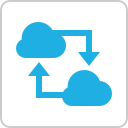 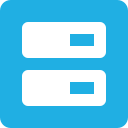 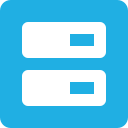 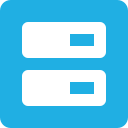 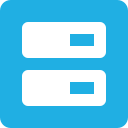 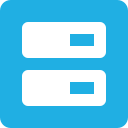 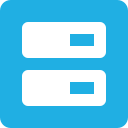 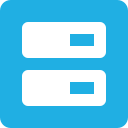 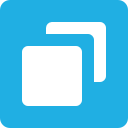 WAS 1
WAS 2
Management
WEB 1
WEB 2
DB 1
DB 2
Object
Storage
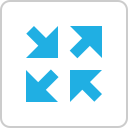 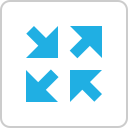 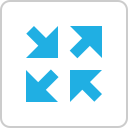 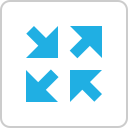 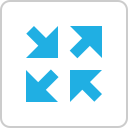 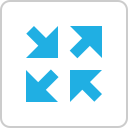 Routing
Table
Routing
Table
Routing
Table
Routing
Table
Routing
Table
Routing
Table
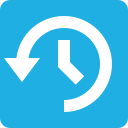 Backup
Multi VPC Configuration Example (Dark Backgrounds)
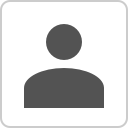 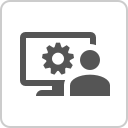 External User
Administrator
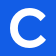 NHN Cloud
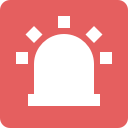 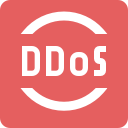 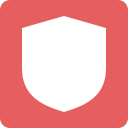 Region
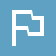 DDoS Guard
Security Monitoring
Basic Security
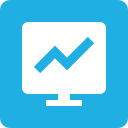 Floating IP
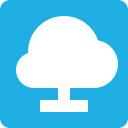 Floating IP
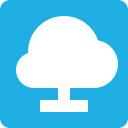 System Monitoring
Organization
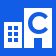 Availability Zone (A)
Availability Zone (B)
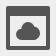 Project
Internet 
Gateway
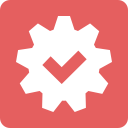 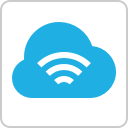 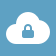 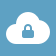 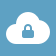 VPC Private INT
VPC Public DMZ
VPC Private DB
Server Security 
Check
Public subnet-WEB
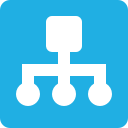 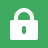 Private subnet-WAS
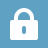 Private subnet-DB
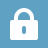 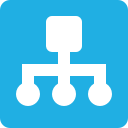 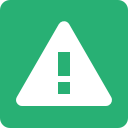 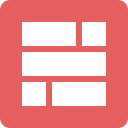 WEB
Load Balancer
WAS
Load Balancer
Log & Crach 
Search
WEB
Firewall
Peering
Peering
Peering
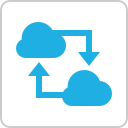 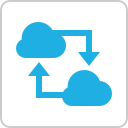 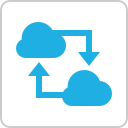 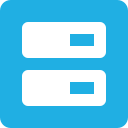 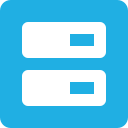 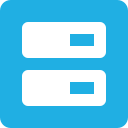 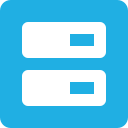 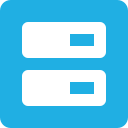 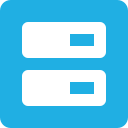 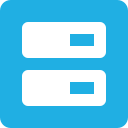 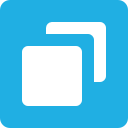 WAS 1
WAS 2
Management
WEB 1
WEB 2
DB 1
DB 2
Object
Storage
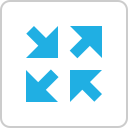 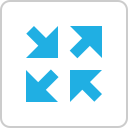 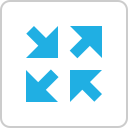 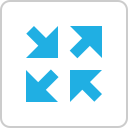 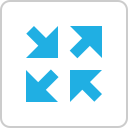 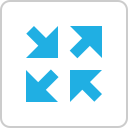 Routing
Table
Routing
Table
Routing
Table
Routing
Table
Routing
Table
Routing
Table
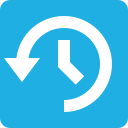 Backup